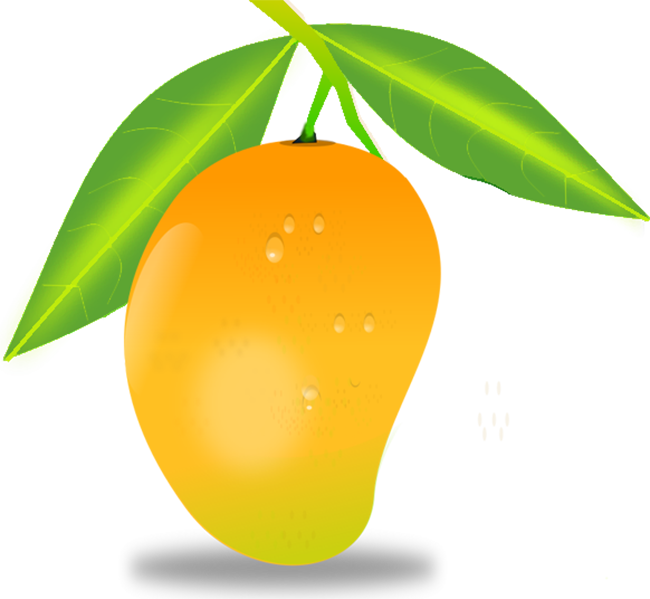 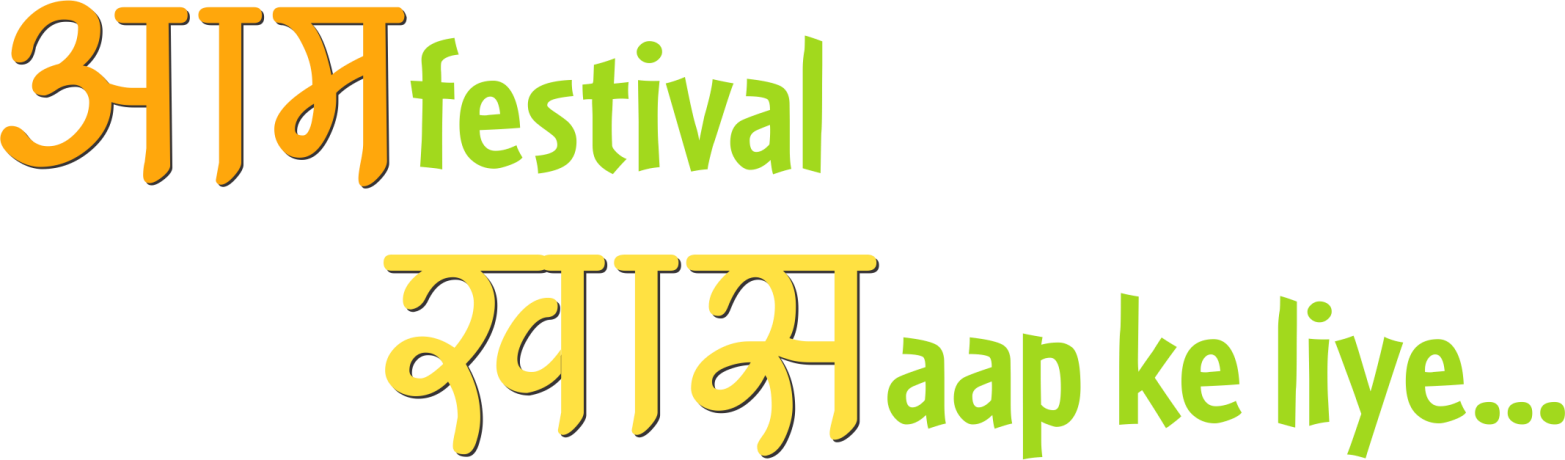 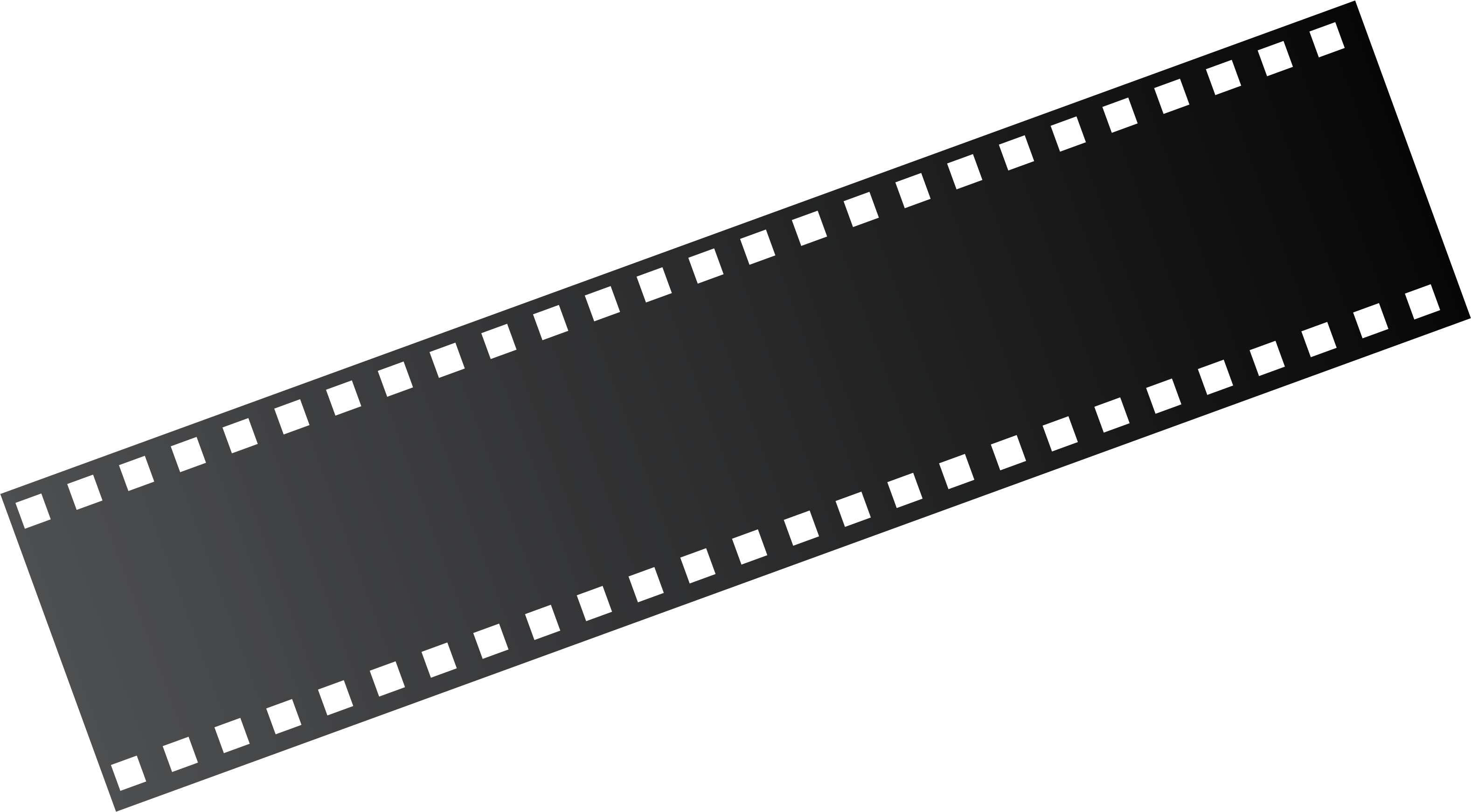 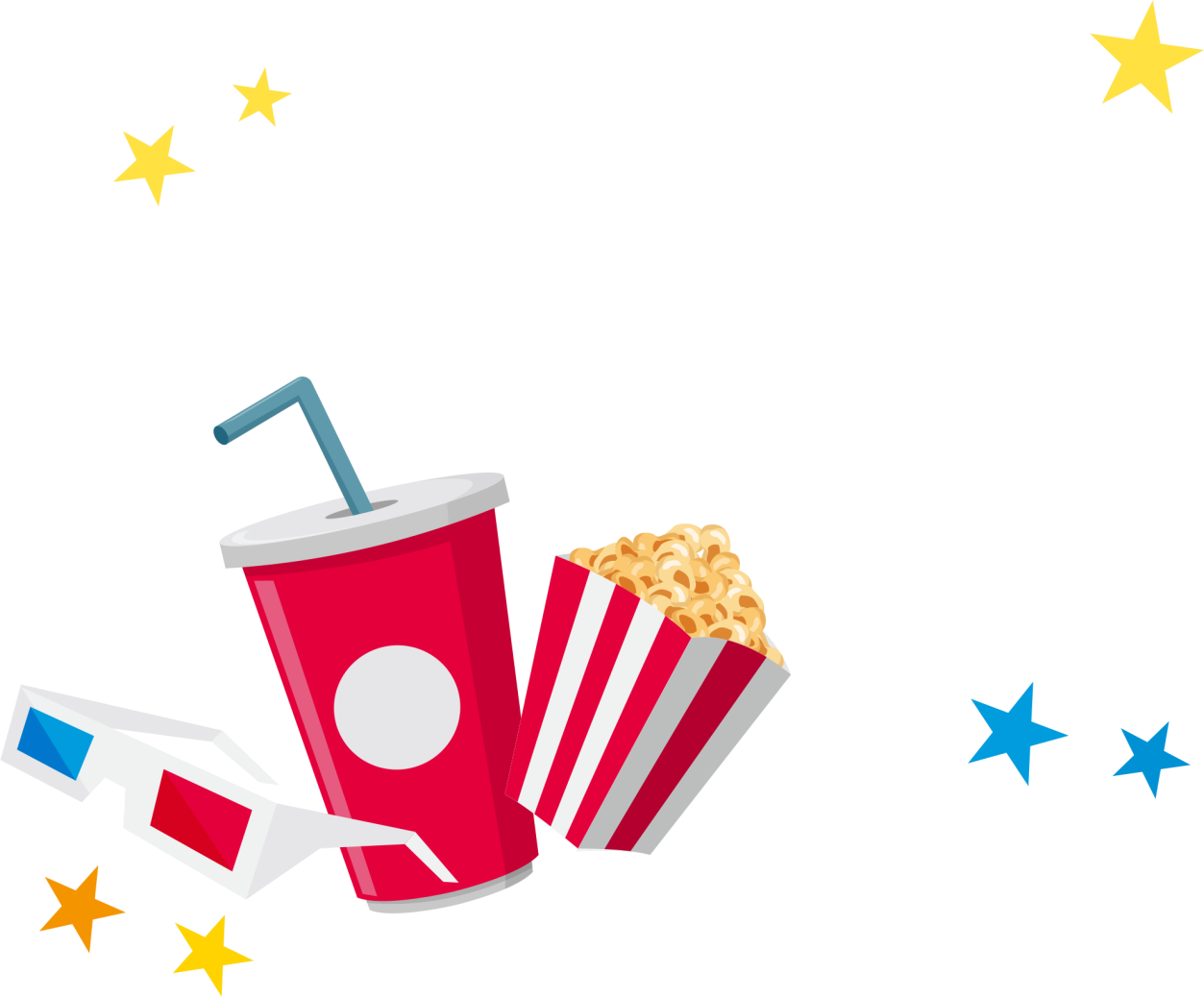 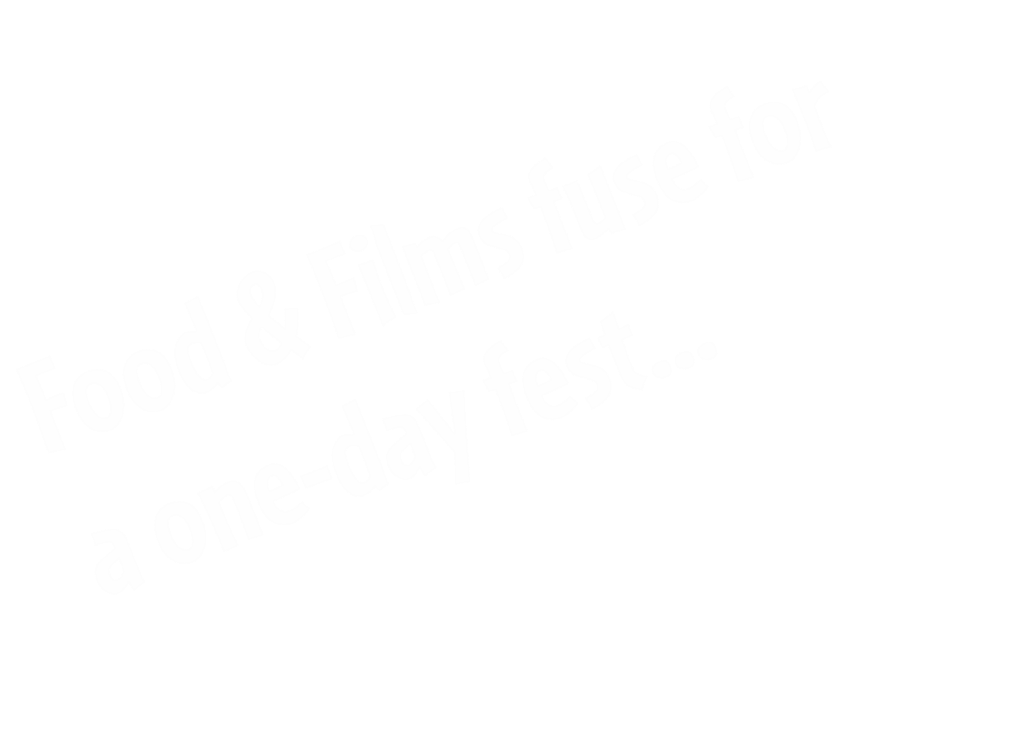 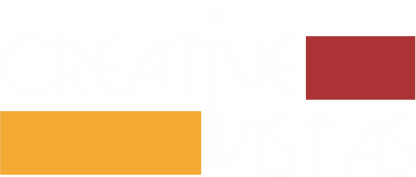 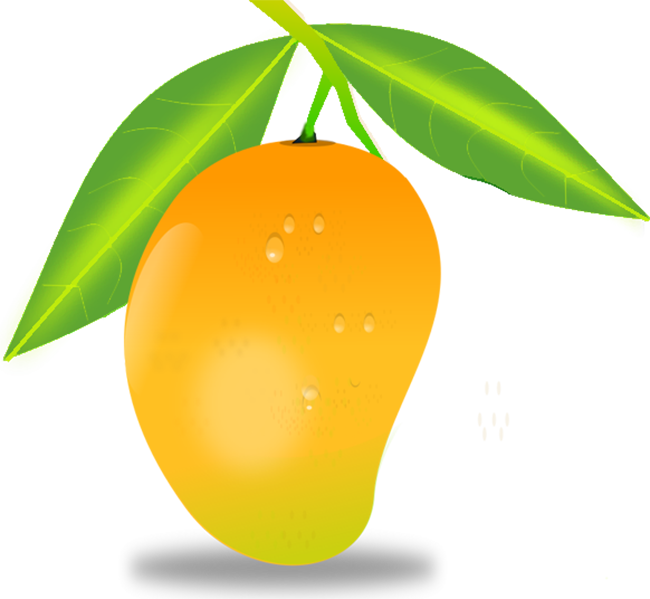 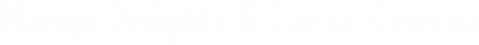 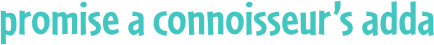 Creative Vistas brings to you an unforgettable experience with four screenings – two retro movies and two of the latest blockbusters…
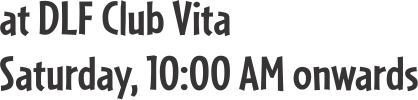 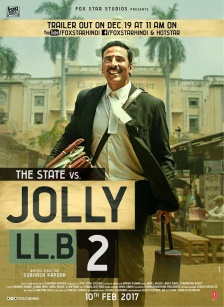 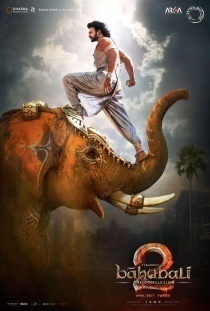 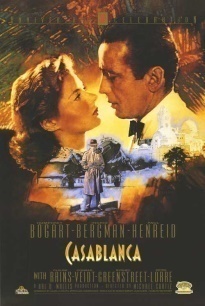 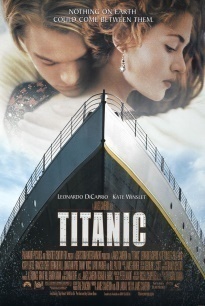 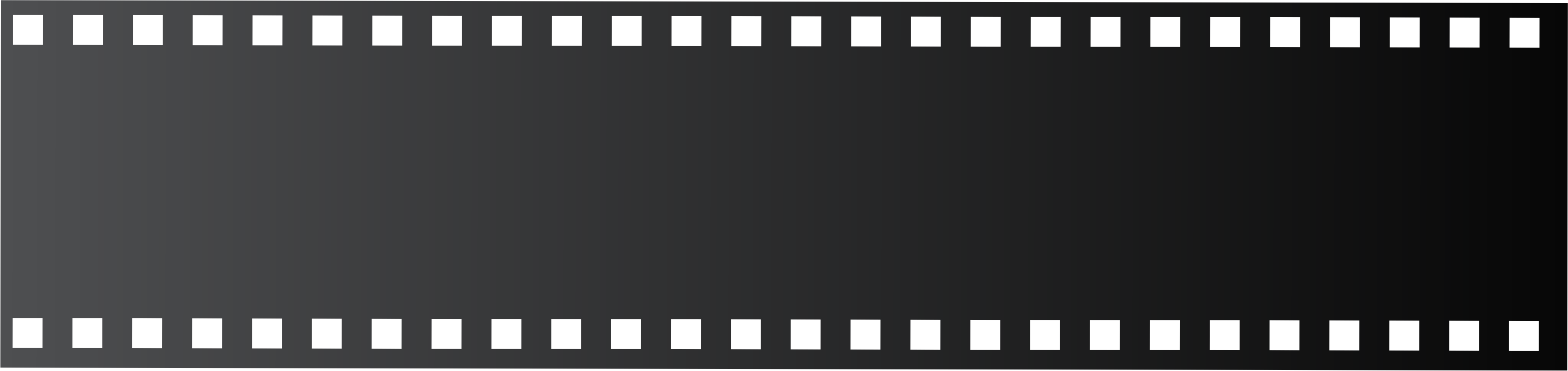 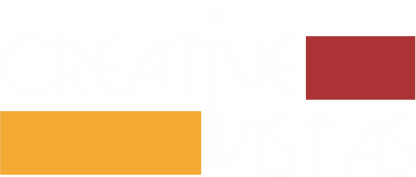 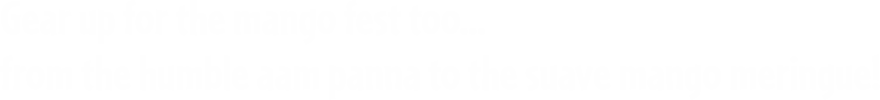